Финансиране от ЕС2014-2020 Възможности за интелигентен и устойчив растеж
Деян Иванов
5 декември 2012
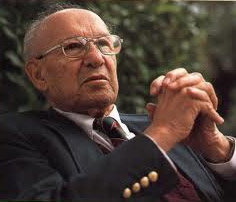 “Най-добрият начин да прогнозираме  бъдещето е да го създадем сами”
Питър Дракър
Обща стратегическа рамка
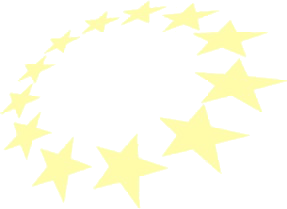 * CSF; Приети с Решение 328/2012 г. на МС
Споразумение за партньорство
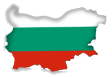 Източник: www.eufunds.bg
ЕС цели и БГ програми
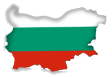 “ОП 2+””: ОП „Образование/наука“, ОП „Административен капацитет“
Източник: www.eufunds.bg
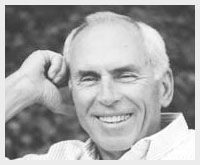 “Ние имаме склонност да надценяваме ефекта от технологиите в краткосрочен план и да го подценяваме в дългосрочен план”
Рой Амара,
председател на „Институт за бъдещето“
Основни предизвикателства
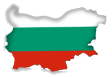 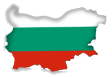 Икономиката на България 
(2007-2011) – от началото на плановия период
Източник: НСИ (по постоянни цени) – www.nsi.bg
{Интегрирана} инфраструктура
Управление
Културна/спортна
Икономи-ческа
Социална
Европа 2020: Приоритети
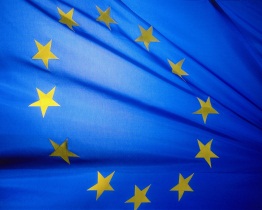 http://ec.europa.eu/europe2020/europe-2020-in-a-nutshell/priorities/index_en.htm
Програма за цифровитетехнологии
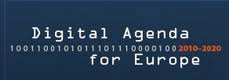 http://ec.europa.eu/digital-agenda/
“10% повече навлизане на широколентов интернет води до 1-1.5% допълнителен ръст за икономиката”
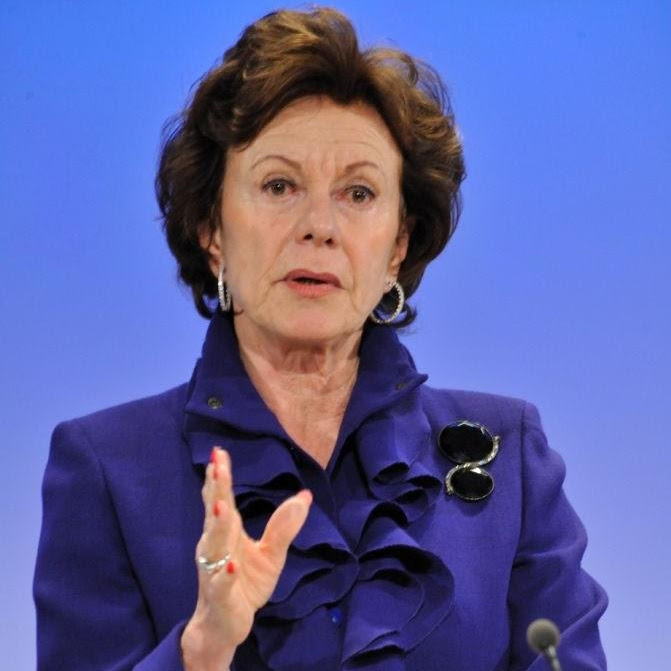 Нели Крус
Препоръки за 2014-2020
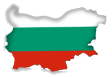 “Ние сме тук, не за да се страхуваме от бъдещето,а за да го създадем“
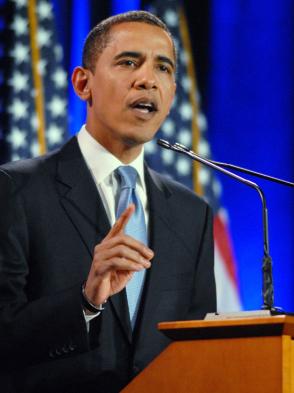 Барак Обама